Hypnosedativa Anxiolytika
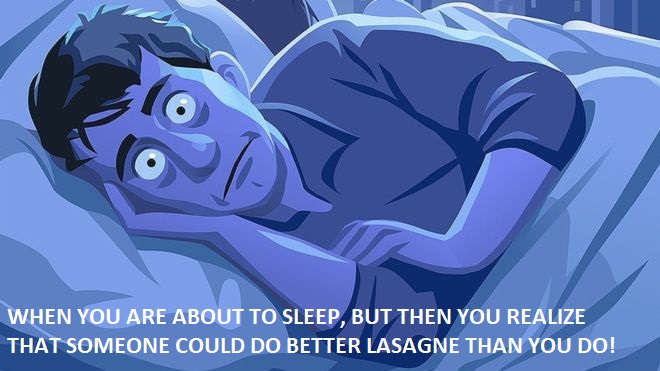 Mgr. Matej Ľupták
Farmakologický ústav
1. LF UK
mat.luptak@gmail.com
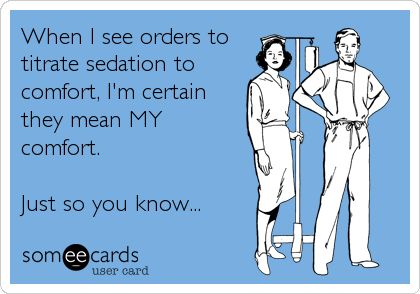 HYPNOSEDATIVA
látky působící tlumivě na CNS
v závislosti na dávce snižují vigilitu
HYPNOTIKA
navozují stav podobný fyziologickému spánku
terapie insomnie a jiných poruch spánku
SEDATIVA	
způsobují sedaci a utlumení, pacient má snížené vnímání ale pořád reaguje a kooperuje
standardně používané i během dne, pacient při vědomí
zklidnění agresivních pacientů, terapie úzkostných poruch s hyperaktivitou
efekt přítomný u řady farmakologických skupin – ne/žádoucí
hranice mezi oběma skupinami není ostrá → hypnosedativa
(anxiolýza) → sedace → hypnóza (→narkóza)
ARCHITEKTURA SPÁNKU
REM spánek – duševní relaxace, cca 25%
hluboký NREM – relaxace svalstva, cca 75%
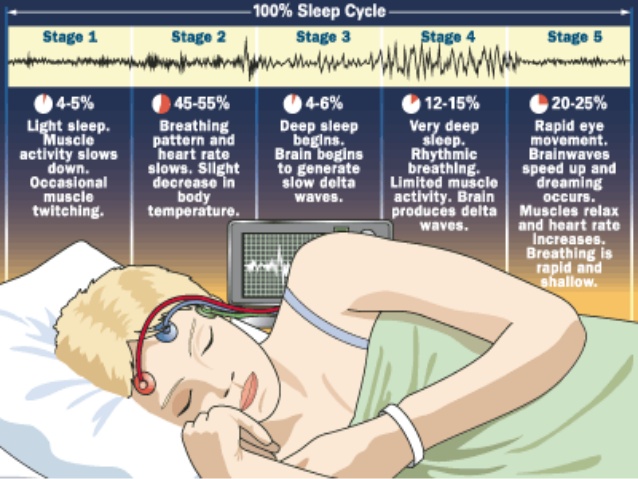 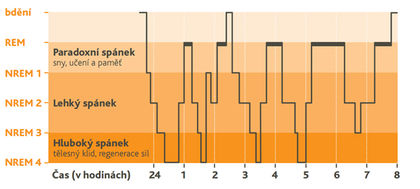 PORUCHY SPÁNKU
parasomnie
náměsíčnost, mluvení ze spaní, noční desy, bruxizmus, pomočování…
hypersomnie
nadměrná ospalost
narkolepsie
insomnie
iniciační, poruchy kontinuity, terminální

přechodná – méně než týden
krátkodobá  - méně než měsíc
chronická – déle než měsíc
alespoň 3 měsíce s frekvencí min. 3x týdně
PŘÍČÍNY INSOMNIE
endogenní
somatické – bolest, pruritus, poruchy rytmu, RLS, jet lag
psychické – emoce, úzkost, deprese, psychózy…
exogenní
farmakologické – kardiotonika, diuretika, psychofarmaka…
jiné – hluk, světlo, pachy, alergeny…
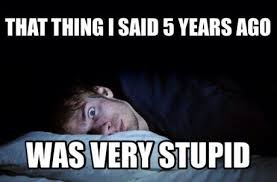 [Speaker Notes: RLS – restless leg syndrome]
NÁSLEDKY INSOMNIE
TERAPIE INSOMNIE
řešit primární důvody insomnie → farmakoterapie pouze potlačuje insomnii jako projev
kognitivně-behaviorální terapie
psychohygiena a správná spánková hygiena
dlouhodobá farmakoterapie představuje riziko pro pacienta!
kontinuální léčba by neměla trvat déle než 4 týdny
SPÁNKOVÁ HYGIENA
nespat v průběhu dne
pravidelná fyzická aktivita, nejpozději však 4 hodiny před spaním
chodit spát a vstávat ve stejnou dobu
před spaním eliminovat povzbuzující látky – kofein, alkohol, nikotin, pseudoefedrin…
využívat postel pouze na spaní
minimálně hodinu před spaním eliminovat „modré světlo“
neřešit plány na další den
ukotvení v prostoru → relaxace
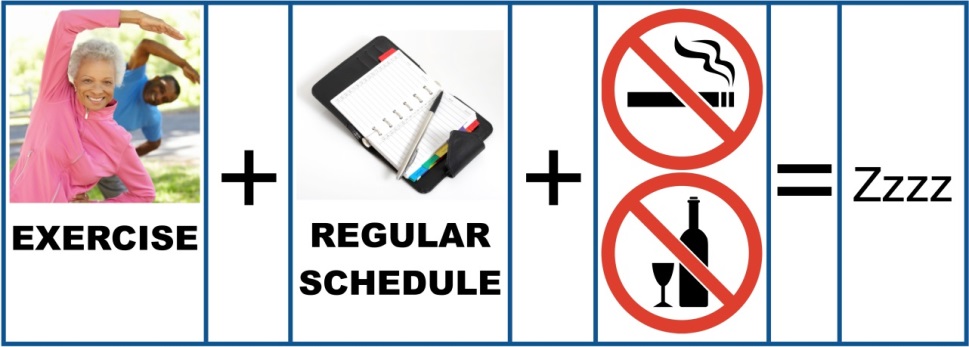 INDIKACE HYPNOSEDATIV
insomnie
do doby než zabere kauzální léčba
závažná porucha spánku
sedativa (nižší dávky)
agresivita pacientů, agitovanost (AIM), panické ataky, JIP, nepříjemné terapeutické a diagnostické výkony
anxiolytika
antikonvulziva
premedikace anestezie
„IDEÁLNÍ HYPNOTIKUM“
navodit spánek strukturálně podobný fyziologickému
velká terapeutická šíře (sebevraždy)
optimální poločas eliminace
rychlá absorpce po p. o. aplikaci
terapeutická hladina 5-7 h, bez aktiv. metabolitů
bez NÚ a lékových interakcí
bez adiktogenního potenciálu
VLIV HYPNOSEDATIV NA ARCHITEKTURU SPÁNKU
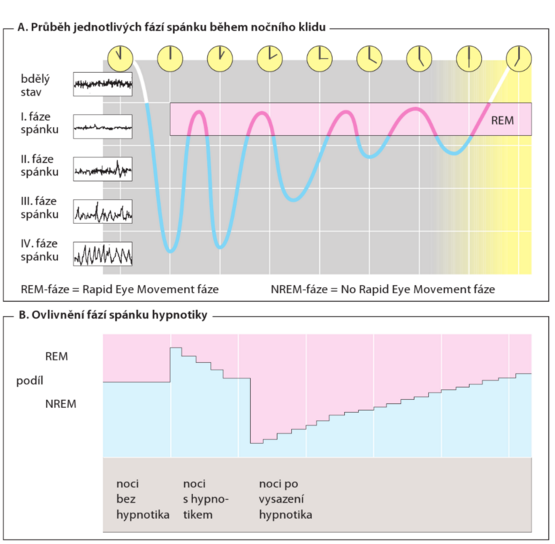 ↓ spánková latence
↑ celková doba spánku

↑ fáze s-2 NREM
↓ fáze s-3/4 NREM
delta spánek pomalých vln
hluboký spánek
↓ fáze REM - snění!
DĚLENÍ HYPNOSEDATIV
1. generace
barbituráty
klomethiazol
2. generace
benzodiazepiny
3. generace
z-látky
látky ovlivňující cirkadiánní rytmy
další látky
rostlinné hypnosedativa
ÚČINEK HYPNOSEDATIV ZÁVISLÝ NA DÁVCE
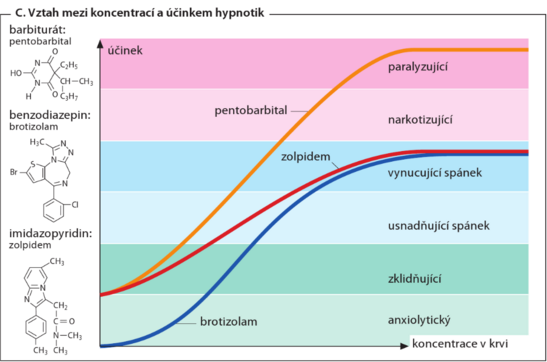 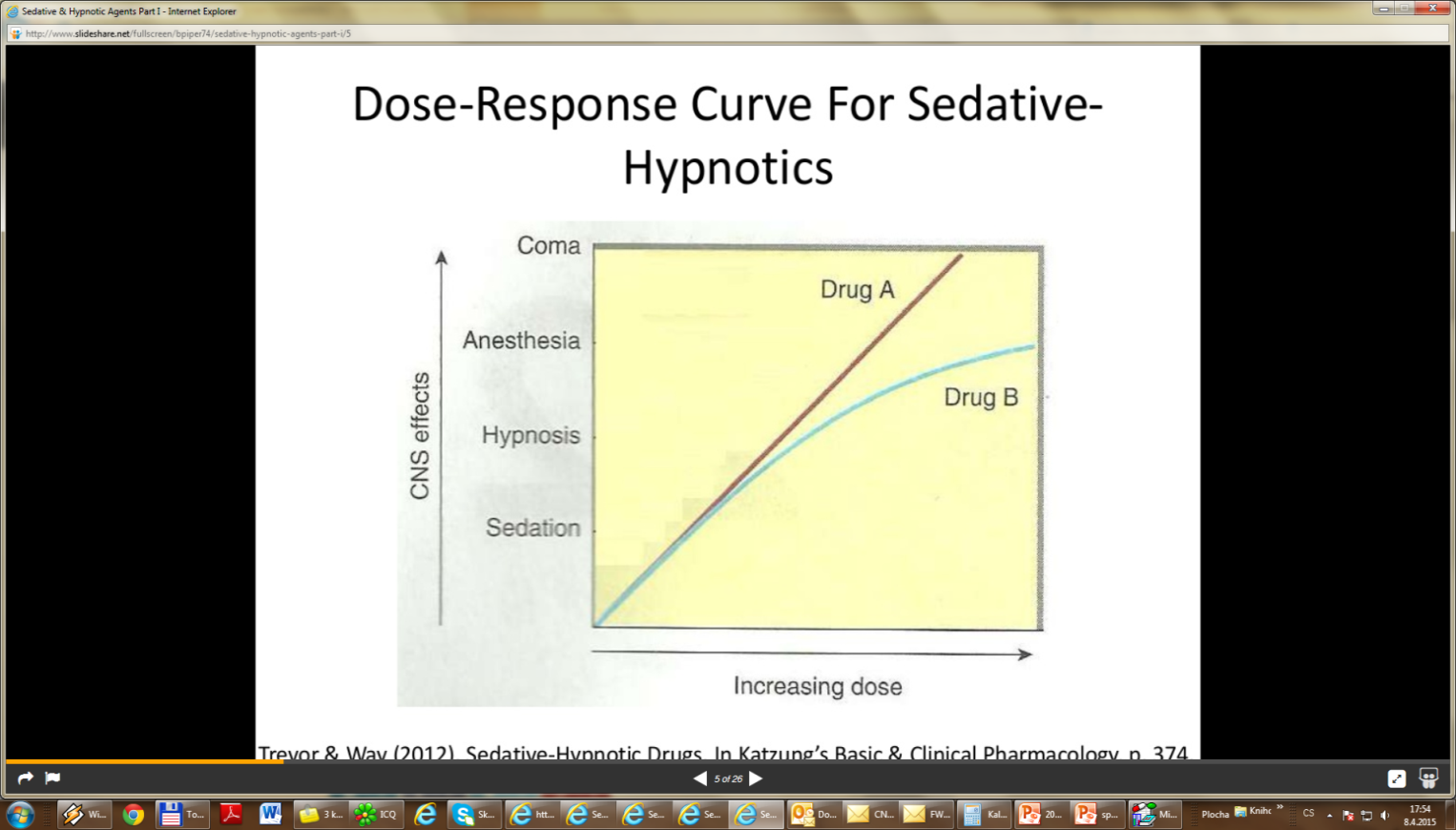 sedace
farmakologická hypnóza
anestézie
kardiovaskulární/respirační selhání
A – barbituráty
B – benzodiazepiny, zolpidem
GABA RECEPTORY
inhibiční receptor, přirozeným ligandem je tlumivě působící kyselina gama-aminomáselná (GABA)

GABAA, GABAC
spojený s Cl- IK
ligandem řízený IK, rychlý účinek
GABAB
GPCR, pomalý účinek
bolest, paměť, nálada …
[Speaker Notes: GABAC – fyziologická funkce není plně pochopená, nejspíš není cílovým místem BZD]
GABAA RECEPTOR
pentamerní receptor po aktivaci otevírá chloridový kanál a tlumí přenos nervových vzruchů
podjednotky α1-6, β1-3, γ1-3, δ, ε, π, θ, ρ1-3
dle přítomnosti konkrétních podjednotek dělíme receptory na jednotlivé subtypy
obsahuje několik vazebních i alosterických míst, přes které dochází k modulaci jeho účinků
výskyt ve všech oblastech CNS 
nejvíce v míše, hypothalamu, substantia nigra, hipokampu a kortexu
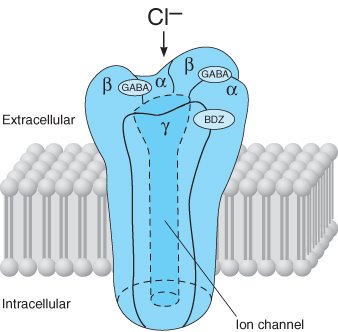 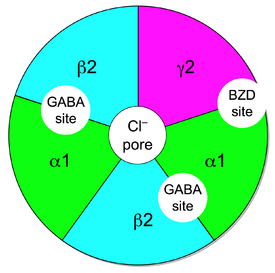 barb
BZD NESENZITIVNÍ GABAA RECEPTORY
receptory, které obsahují podjednotky α4, α6, γ1 nebo δ
vážou přirozeně se vyskytující neurosteroidy, alkohol, některá centrální anestetika a novější hypnotika
většinou extrasynaptické
pravděpodobně se jedná o tonické inhibitory postsynaptického neuronu, které reagují na určité množství GABA, která unikla ze synapse (neproběhl re-uptake ani enzymatická degradace)
regulují frekvenci neuronálních výbojů jako reakci excitační impulz
BZD SENZITIVNÍ GABAA RECEPTORY
obsahují dvě  β podjednotky, γ2 nebo γ3 a dvě α1-3 podjednotky
postsynaptické receptory zprostředkující fázovou inhibici postsynaptického neuronu
receptory obsahující α1 podjednotku hrají klíčovou roli  v regulaci spánku – cíle hypnotik
receptory obsahující α2/3 podjednotku jsou důležitější v regulaci úzkosti a tak jsou cíle anxiolytik

momentálně v klinické praxi neexistují selektivní BZD
existují však selektivní hypnotika
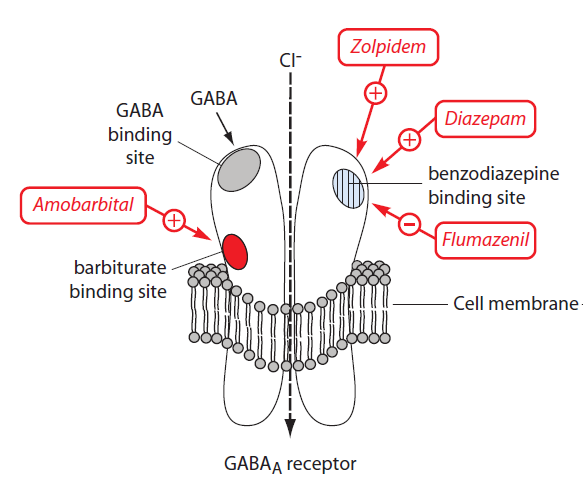 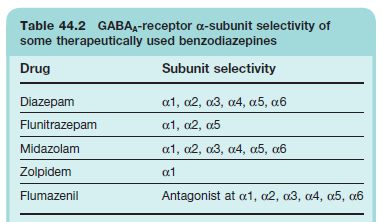 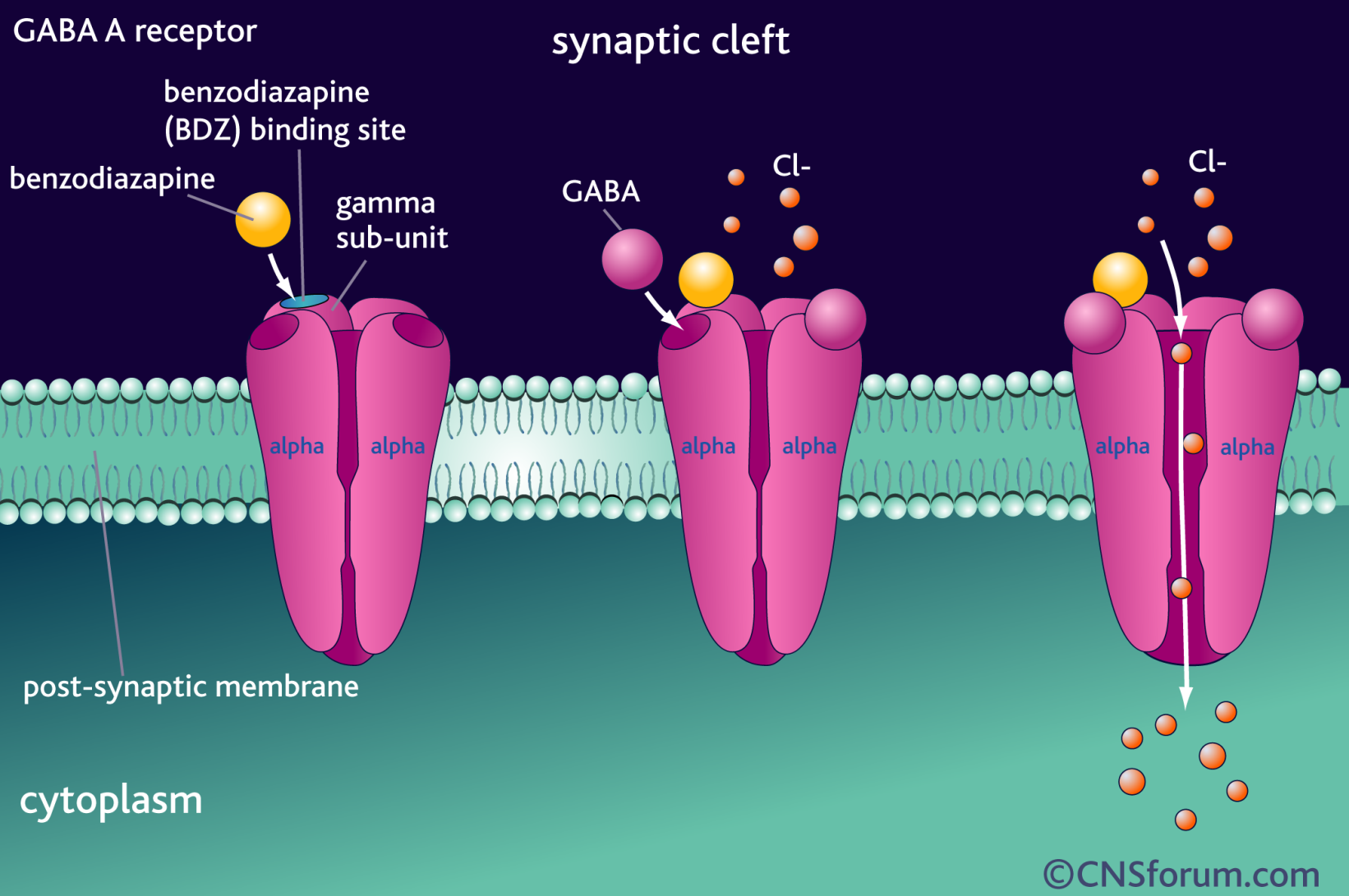 HISTAMIN A SPÁNEK
histamin je klíčový regulátor podporující bdělost – ovlivnění mnoha léčivy účinkujícími přes H receptory
aktivací H1 receptorů dochází aktivaci druhých poslů přes G protein a aktivaci transkripčního faktoru cFOS, který zabezpečuje bdělost, normální ostražitost a má prokognitivní funkce
H2 receptory se v CNS vyskytují, ale pravděpodobně neregulují spánek a bdělost
H3 receptory fungují jako autoreceptory, kterých aktivace inhibuje další uvolňování histaminu
nový terapeutický cíl prokognitivních a „probouzejících“ léčiv?
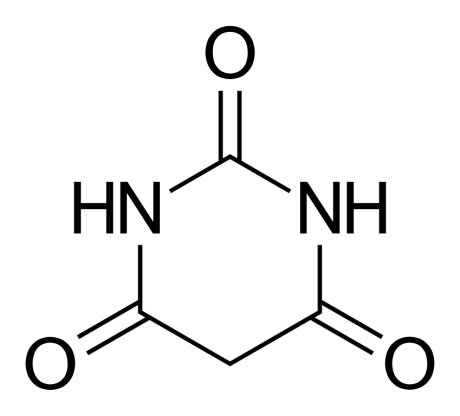 1. GENERACE – BARBITURÁTY
skupina látek odvozená od kyseliny barbiturové se silně lipofilním charakterem
první hypnotika – 1911
v dnešní době v této indikaci obsolentní – přítomné pouze z historických důvodů
vysoké riziko NÚ, nízký terapeutický index, adiktogenní
MÚ
zvyšují afinitu GABA ke GABAA receptoru vazbou na jeho alosterické místo, tím prodlužují dobu otevření IK → hyperpolarizace
vážou se na jiné místo než BZD
ve vyšších dávkách mají GABA-mimetický efekt a antagonizují účinek excitačních mediátorů
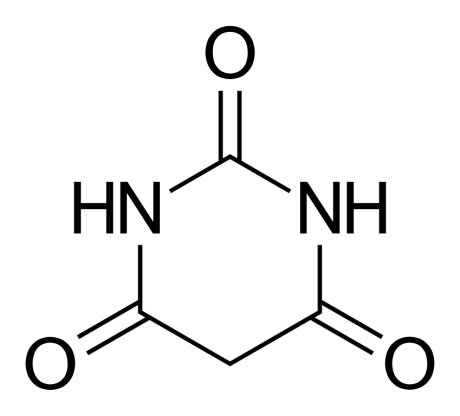 1. GENERACE – BARBITURÁTY
FK
pronikají všemi bariérami, možná tvorba depa v tukové tkáni
induktory CYP450 a UGT
indikace
thiopental – úvod do celkové anestezie
fenobarbital – křeče u novorozenců (asfyxie), epilepsie (krom absencí), 		     status epilepticus, kombinované analgetické směsi
NÚ
↓ trvání a kvalita REM a Fáze 3/4 NREM 
nízký terapeutický index, útlum DC a KVC
bez specifického antidota
rozvoj tolerance na účinek, méně na toxicitu
silná psychická i fyzická závislost
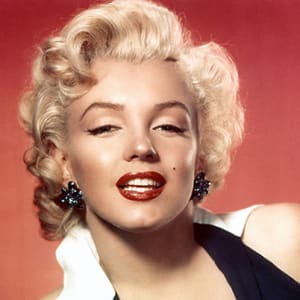 [Speaker Notes: Možno alkalizovat moč pro zvýšení clearance]
1. GENERACE – KLOMETHIAZOL
klomethiazol
krátce působící nebarbiturátové antikonvulzivní hypnosedativum
I: odvykací terapie alkoholizmu – delirium tremens, agitovanost a zmatenost u geriatrických pacientů
NÚ: pálení v nose a kongesce, rýma, podráždění spojivek
2. GENERACE - BENZODIAZEPINY
vysoce lipofilní
přestup do všech tkání a přes bariéry
téměř 100% biologická dostupnost, vysoká vaznost na PB
podání i. m. není doporučené pro často nepředvídatelnou rychlost absorpce
metabolizace v játrech, často na aktivní metabolity → prodloužení působení
MÚ
PAM – pozitivní alosteričtí modulátory GABAA
zvyšují afinitu GABA ke GABAA receptoru vazbou na jeho alosterické místo, tím zvyšují frekvenci otevírání IK→hyperpolarizace
vazba na jednotlivé subtypy GABAA rp – viz slide BZD senzitivní GABAA receptory
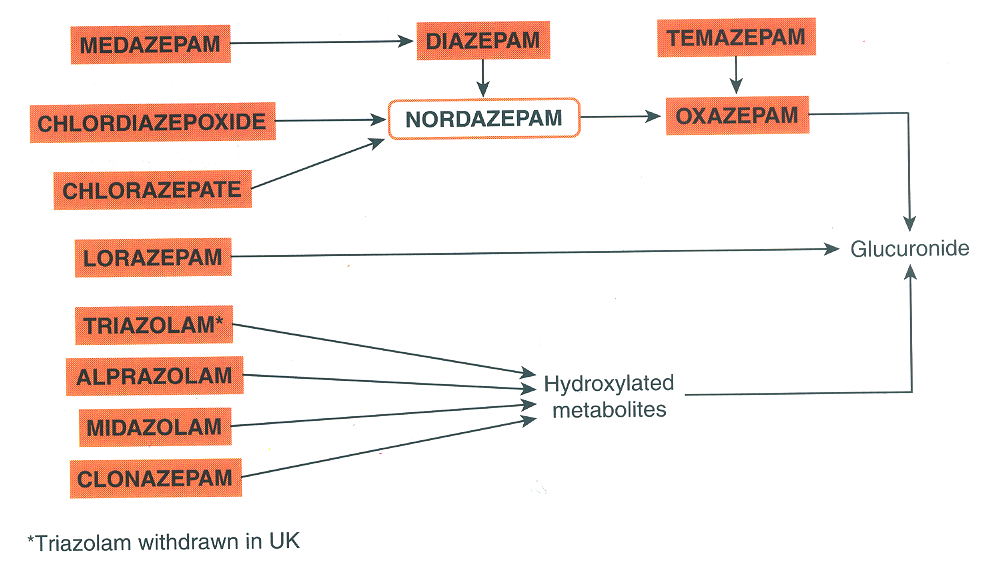 Rang-Dale´s Pharmacology, 6th edition
vliv metabolitů na dobu trvání účinku
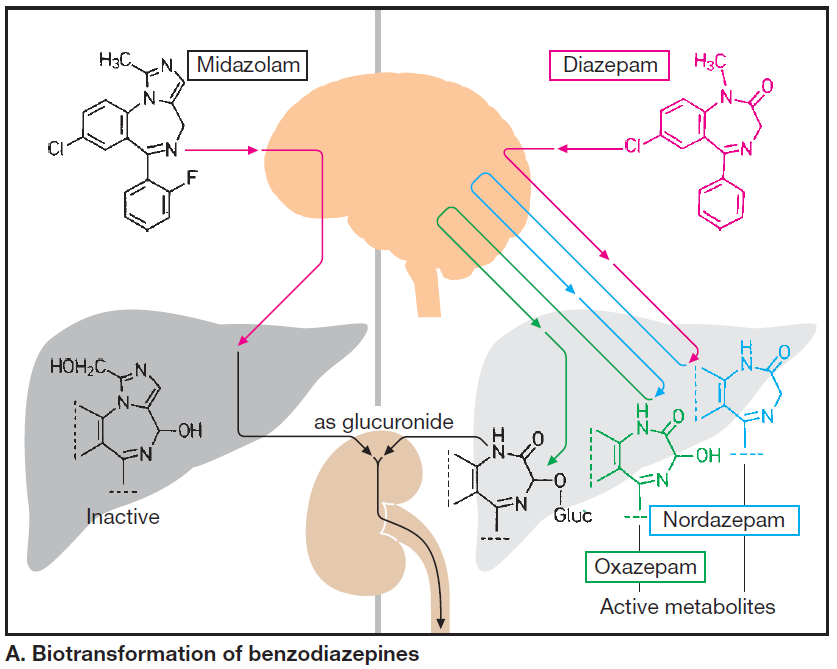 T1/2= 2-5 hod
T1/2= 20-80 hod
Lüllmann, Heinz, Klaus Mohr, and Lutz Hein. Barevný atlas farmakologie. Grada Publishing as, 2007.
2. GENERACE - BENZODIAZEPINY
indikace:
anxieta (GAD, PTSD, fobie…)
agitovanost nebo agresivita
insomnie
rls
svalové spasmy
epilepsie
febrilní křeče
tetanus
diagnostické a terapeutické výkony
akutní abstinenční syndrom
přechodné období nástupu účinku antidepresiv
účinky:
anxiolytické
hypnosedativní
myorelaxační
antikonvulzivní
amnestické
[Speaker Notes: GAD – generalizovaná úzkostná porucha
PTSD – posttraumatická stresová porucha]
2. GENERACE - BENZODIAZEPINY
dělení dle délky působení:
krátkodobé: 2-5 hodin
midazolam, cinolazepam, tofisopam, oxazepam
střednědobé: 6-12 hodin
alprazolam, bromazepam
dlouhodobé: 16-100 hodin
diazepam, klonazepam, chlordiazepoxid, medazepam, klobazam
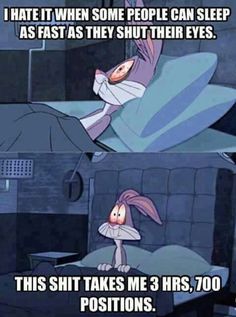 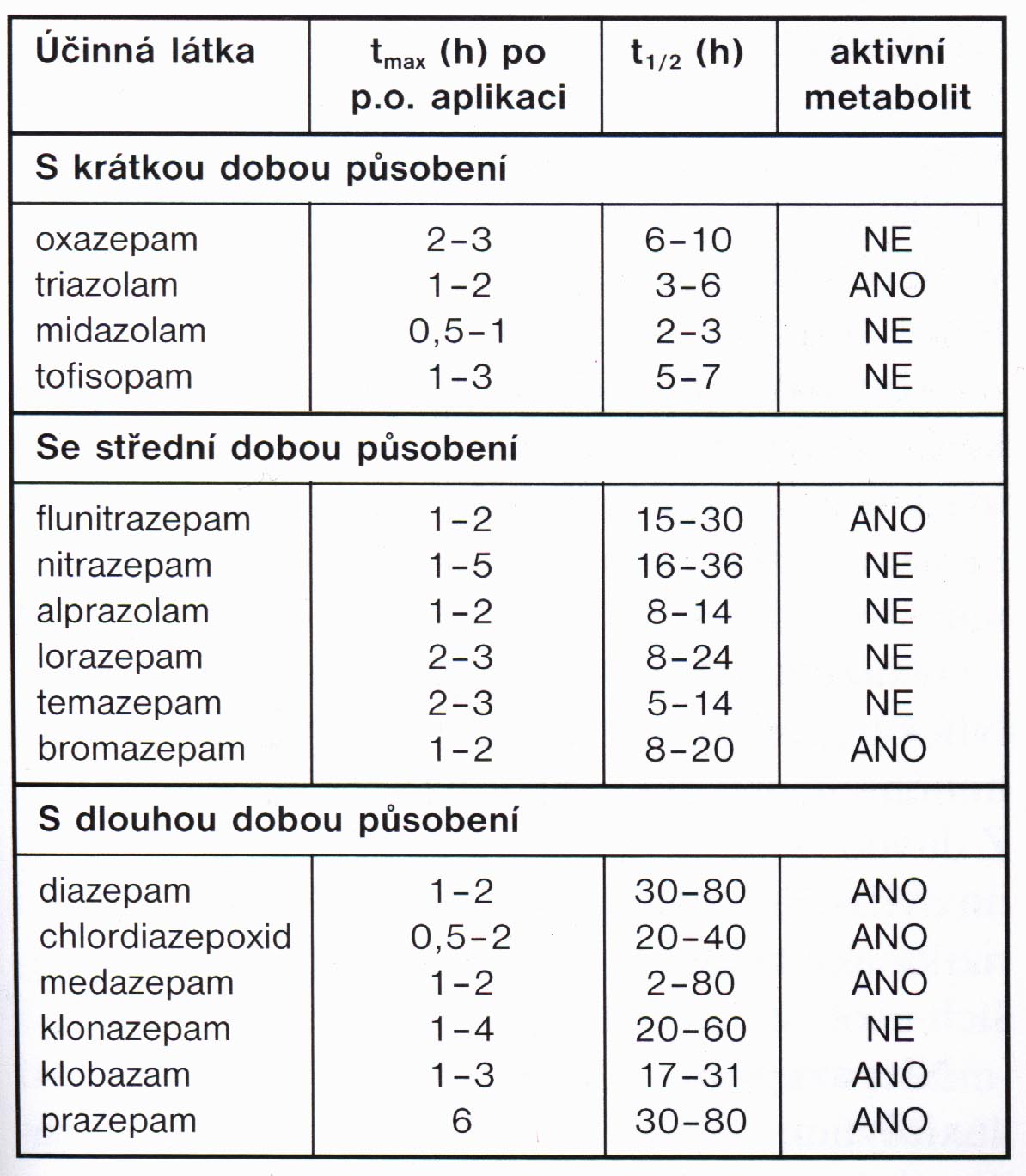 2. GENERACE - BENZODIAZEPINY
dělení dle indikace:
terapie úzkostí
oxazepam, alprazolam, bromazepam, chlordiazepoxid, diazepam, medazepam, klobazam, tofisopam, klonazepam (panická porucha)
tofisopam – minimálně sedativní a myorelaxační
terapie insomnie
midazolam, cinolazepam
flunitrazepam
terapie epilepsie a křečí
klonazepam, diazepam, klobazam
anesteziologie
midazolam, diazepam
myorelaxans
diazepam
odvykací péče
bromazepam, diazepam, oxazepam, ChDE, tofisopam
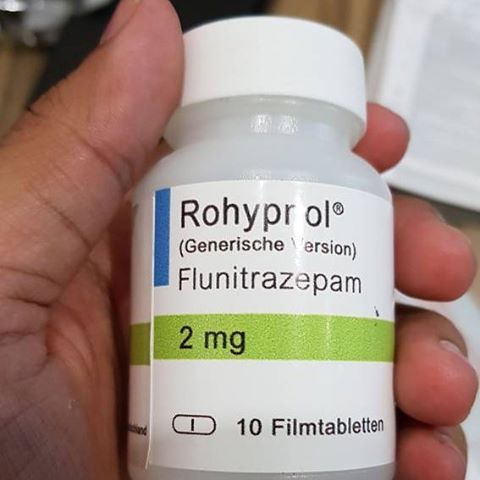 2. GENERACE - BENZODIAZEPINY
BENZODIAZEPINY JAKO HYPNOTIKA

spánek není kvalitativně srovnatelný s fyziologickým 
↓ REM-fáze (relativně méně ovlivněna) 
↓ NREM Fáze 3/4 (relativně více ovlivněna, delta spánek) 

nespavost bývá často spjata s úzkostí a nervozitou
proto se s výhodou užívají i látky s primárně anxiolytickou indikací (oxazepam, alprazolam, bromazepam)
2. GENERACE - BENZODIAZEPINY
NÚ u krátkodobého použití:
sedace a ospalost, pocit nedostatečného odpočatí, zmatenost, poruchy koordinace
anterográdní amnézie, útlum dechového centra
svalová slabost, GIT potíže
paradoxní reakce – geriatričtí a pediatričtí pacienti
NÚ u dlouhodobého užívání:
vznik tolerance a závislosti (fyzická i psychická)
rebound fenomén – insomnie, úzkosti, třes, křeče, nechuť k jídlu
poruchy pamětí a živé sny
narušení kognitivních funkcí (zvyšují riziko nástupu demence)
interakce s látkami tlumícími CNS – alkohol, psychofarmaka
2. GENERACE - BENZODIAZEPINY
Rebound fenomén
objeví se při náhlém ukončení podávání BZD
častější a vážnější u léků s krátkým poločasem, při vyšší terapeutické dávce či závažnější psychopatologii
výrazněji u žen, alkoholiků 
může se objevit epileptický záchvat
kolem 25−50 % pacientů dlouhodobě užívajících BZD je schopno léky postupně vysadit během 6−21 měsíců
u dlouhodobě působících BZD sledujeme opožděný syndrom z vysazení (o 2−4 týdny později)
2. GENERACE - BENZODIAZEPINY
kontraindikace podání BZD
gravidita a laktace
myastenie gravis a jiná onemocnění charakteristické svalovou slabostí
otrava alkoholem a hypnotiky, jejich souběžné podávání
závažná plicní ventilační insuficience, spánková apnoe
závislost na alkoholu, drogách, léčivech
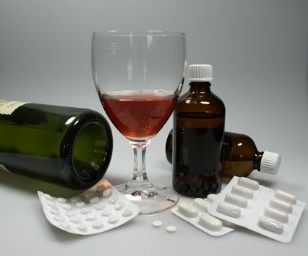 BZD V TĚHOTENSTVÍ
rychlý průnik placentární bariérou
užívání v 1. trimestru - častější výskyt rozštěpů rtů, patra, nižší porodní hmotnost a délku u plodů 
užívání v posledním trimestru -  toxickým projevům u novorozence ("floppy baby") nebo k abstinenčnímu syndromu (třes, tachypnoe, křečové projevy)
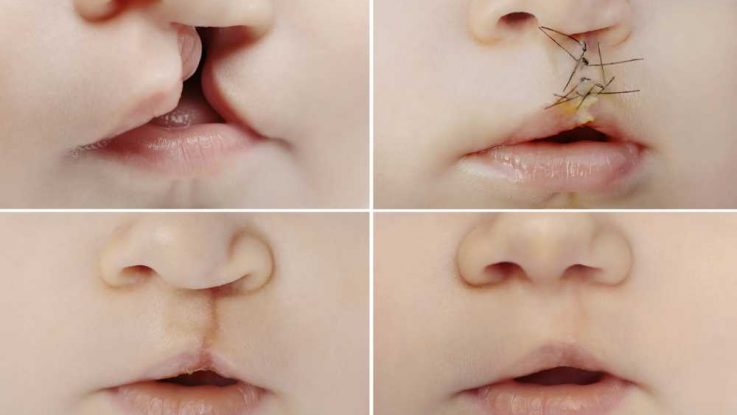 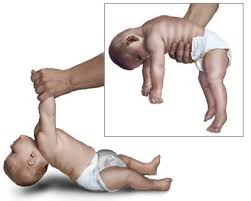 BZD U GERIATRICKÝCH PACIENTŮ
nejsou vhodné!
velice často nadužívány a předepisovány v obrovských dávkách
Beersův seznam
…riziko používání těchhle látek ve stáří převyšuje prospěch léčby
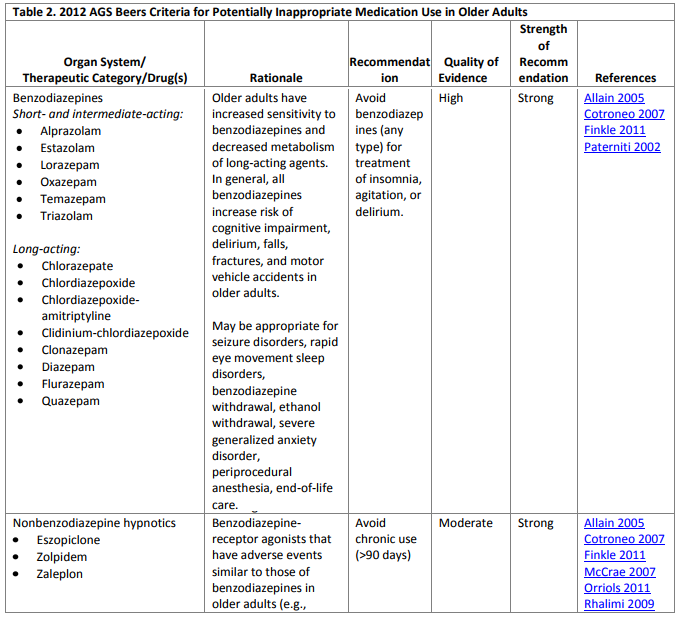 FLUMAZENIL
specifický antagonista BZD receptorů
indikace:
při terapii předávkování a otrav BZD
zrušení centrálně sedativních účinků BZD v anesteziologii
nástup účinku 1-2 minuty, T1/2 cca 1 hodiny – možné obnovení sedace původními agonisty → podat v opakovaných dávkách nebo kontinuální infuzi
může vyvolat superakutní syndrom z odnětí zejména u osob závislých na BZD
3. GENERACE – Z-LÁTKY
nebenzodiazepinová hypnotika
MÚ:
selektivně se vážou na GABAA receptory obsahující 1-podjednotku
flumazenil účinkuje jako antagonista
víc hypnotické působení, bez myorelaxačního a antikonvulzivního působení
I: insomnie
zolpidem, zopiklon
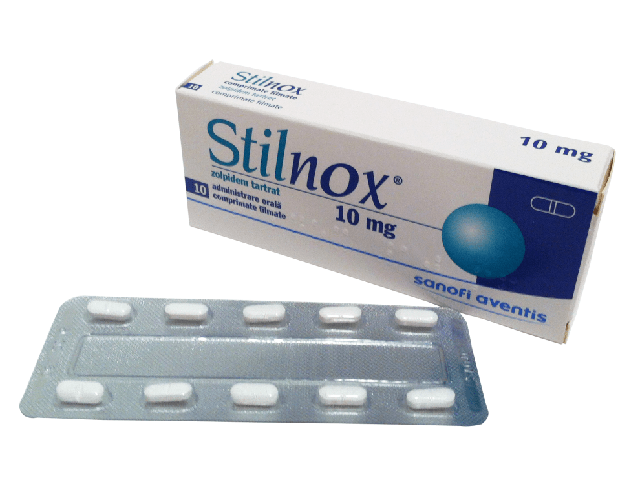 3. GENERACE – ZOLPIDEM
velmi rychlý nástup účinku a krátký biologický poločas (2h)
malý vliv na ranní vigilitu a nízké riziko rebound insomnie

malé ovlivnění architektury spánku - delta spánek ovlivněn

nižší riziko vzniku tolerance a závislosti (dnes zpochybňováno)
malé riziko akutní intoxikace samotným léčivem (ale pozor na kombinace!)

NÚ: 
změny nálady, vnímání a chování, parasomnie
kognitivní poškození
LÁTKY OVLIVŇUJÍCÍ CIRKADIÁNNÍ RYTMY
melatonin
endogenní hormon produkován epifýzou hlavně v noci
regulátor chronobiologických rytmů, silný antioxidant
jeho tvorba a vylučování s věkem klesá, snížené vylučování mají taky pracovníci nočních směn  (RF rakoviny?)
produkce potlačována „modrým světlem“
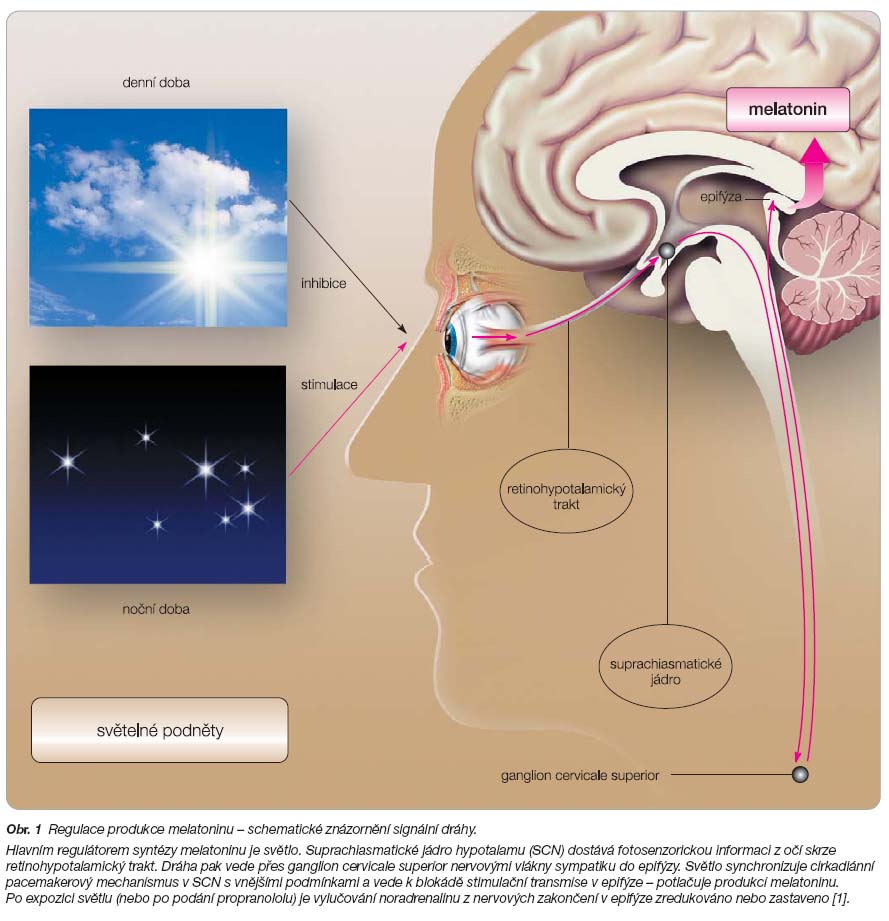 LÁTKY OVLIVŇUJÍCÍ CIRKADIÁNNÍ RYTMY
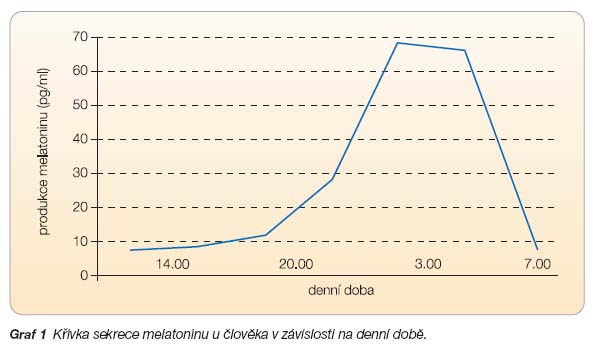 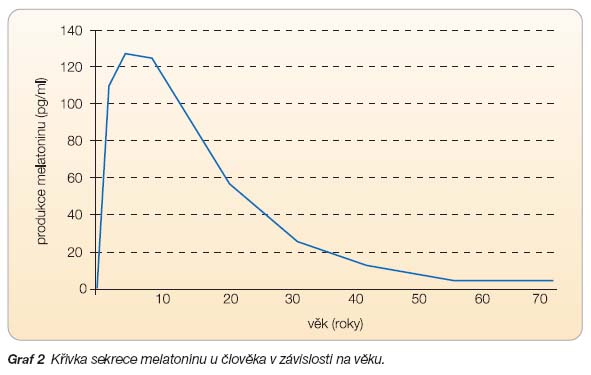 LÁTKY OVLIVŇUJÍCÍ CIRKADIÁNNÍ RYTMY
melatonin
I: krátkodobá terapie insomnie a zhoršené kvality spánku u lidí nad 55 let, terapie insomnie v rozmezí 2-18 let u lidi s poruchami autistického spektra
NÚ: změny nálady, agrese, agitovanost, somnolence
Doplňky stravy – srovnání rytmů: jet lag, směnný pracovní režim
tasimelteon – agonista melatoninových receptorů
I: Léčba poruchy 24-hodinového cyklu u nevidomých
měly by odstranit nevýhody BZD a „Z“ látek
zkracují spánkovou latenci, tasimelteon prodlužuje dobu spánku a redukují noční probuzení
nepřítomnost denní sedace, tolerance, rebound insomnie 
nehrozí rozvoj závislosti, nedochází k poruchám paměti, motoriky ani k útlumu respirace
DALŠÍ LÁTKY S HYPNOSEDATIVNÍM PŮSOBENÍM
HYPNOTICKÁ ANTIDEPRESIVA
trazodon
mirtazapin
agomelatin
H1-ANTIHISTAMINIKA
promethazin, moxastin-theoklát, hydroxyzin, bisulepin
antipsychotika
quetiapin, chlorprotixen, levomepromazin

v klinickém zkoušení antagonisté orexinových rp
suvorexant schválen FDA
ROSTLINNÁ SEDATIVA
slouží k útlumu, odstranění mírného psychomotorického neklidu a stresu, malý hypnotický potenciál
málo frekventovaný výskyt NÚ
Persen, Novo-Passit

Passiflora incarnata – harman
Valeriana officinalis – sedativní silice a valepotriáty
Melissa officinalis – sedativní silice
Humulus lupulus – humulon a lupulon
Lavandula angustifolia – sedativní silice
Hypericum perforatum – hypericin, hyperforin
fotosenzitizace, silný induktor CYP
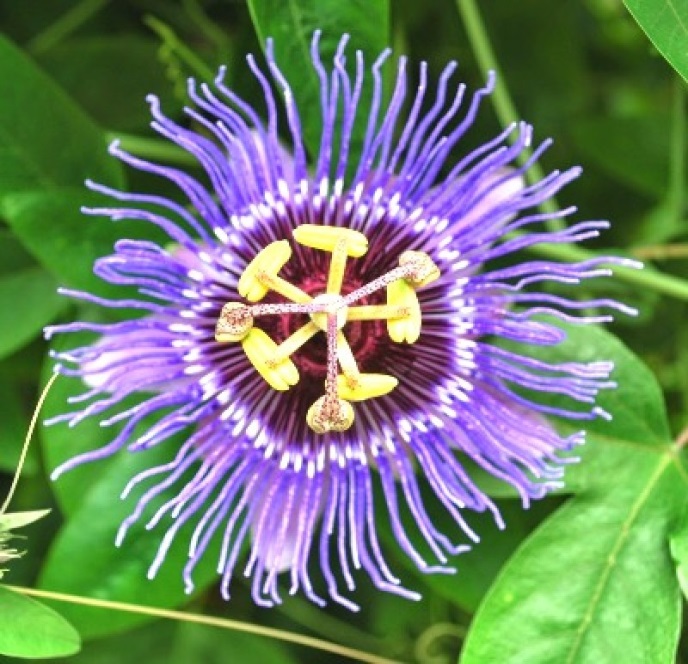 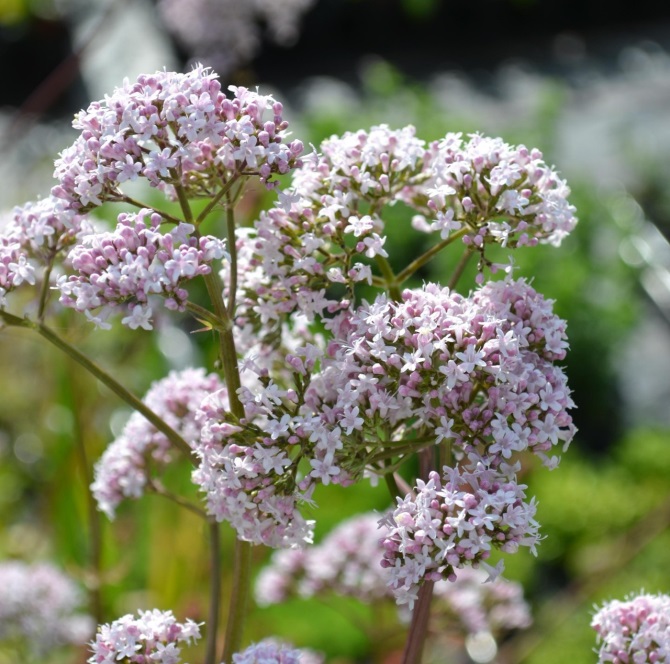 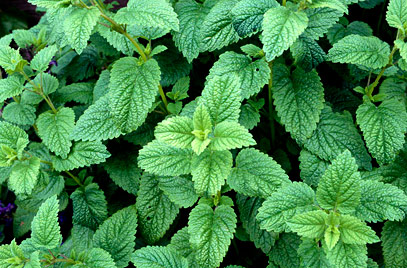 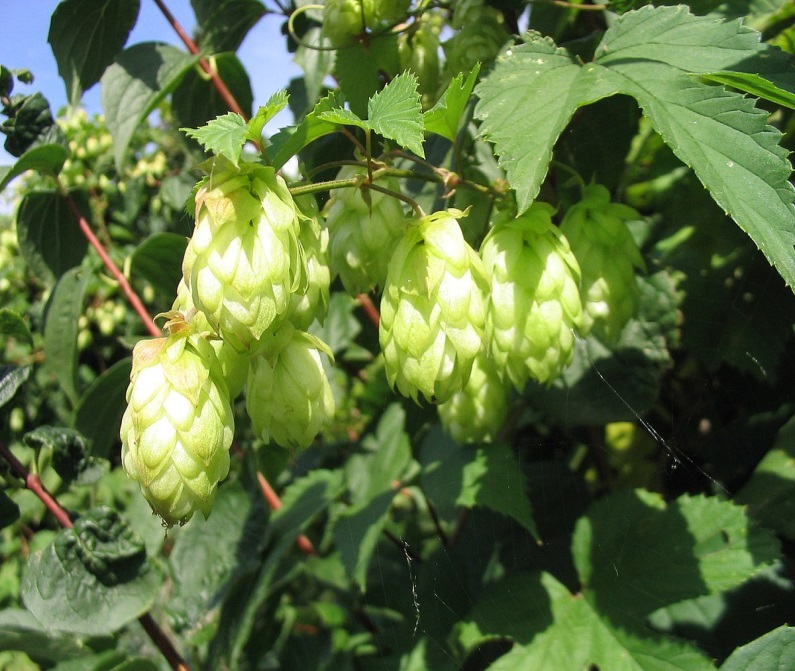 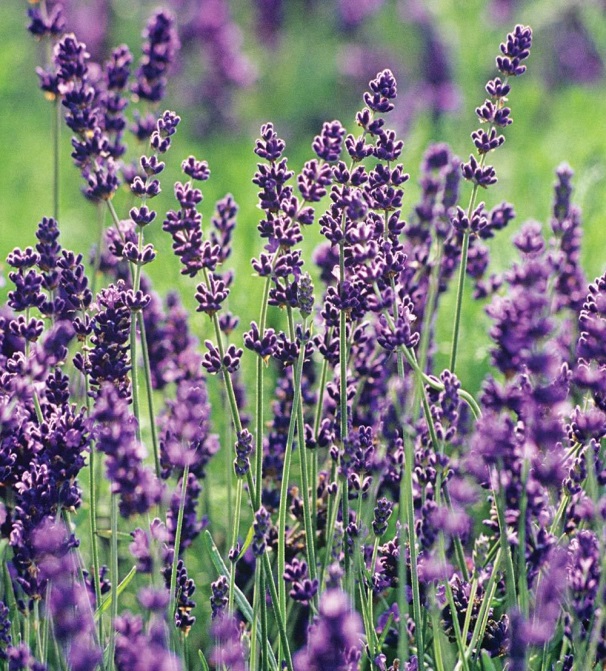 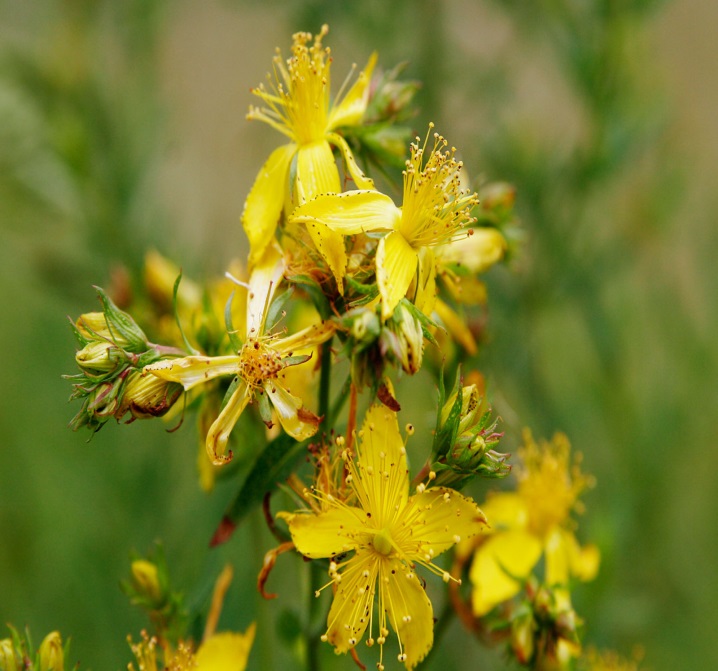 ÚZKOSTNÉ PORUCHY
poruchy provázené nadměrným a perzistujícím pocitem strachu a úzkosti, bez racionálního podkladu
fyzické i psychické projevy značně omezující běžný život

patofyziologie:
podklad leží v dysregulaci 5-HT, NA a GABA neurotransmise
amygdala + spánkový lalok – strach a reakce na něj
locus coeruleus – poplašné centrum, NA
hipokampus – integrace traumatické paměti

v léčbě důležité skloubit farmakoterapii s kognitivně-behaviorální!!!
KLASIFIKACE ÚZKOSTNÝCH PORUCH
fobické poruchy
agorafobie (strach z opuštění domu, veřejných prostranství, shluku lidí)
sociální fobie
specifické fobie (klaustrofobie atd.)
jiné anxiózní poruchy 
panická porucha (epizodická záchvatovitá úzkost)
generalizovaná úzkostná porucha
smíšená anxiózně-depresivní porucha…
obsedantně-kompulsivní porucha
reakce na těžký stres
akutní stresová reakce
posttraumatická stresová porucha
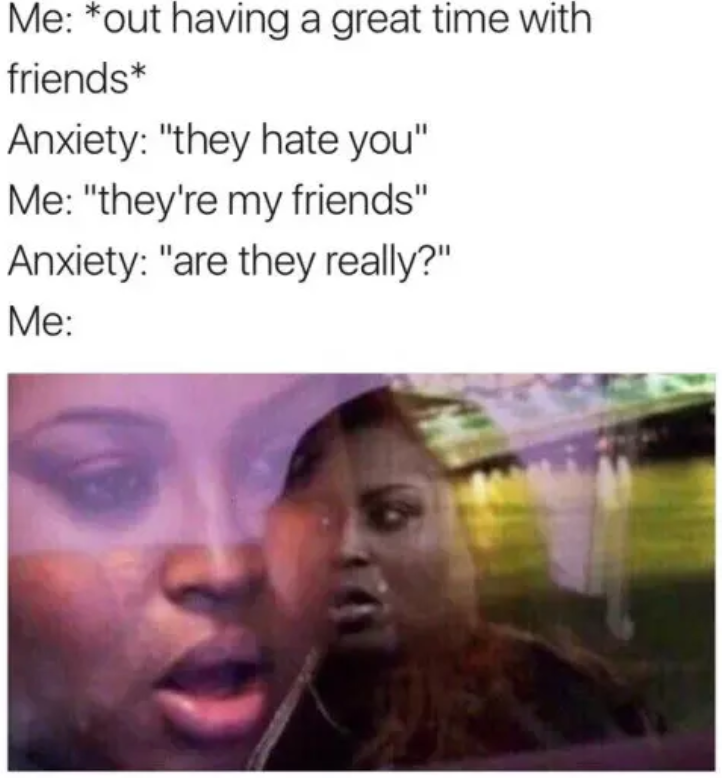 ANXIOLYTIKA
balancují narušenou rovnováhou mezi serotonin-noradrenergní a GABAergní neurotransmise
cílem je potlačení anxiety s minimálním ovlivněním bdělosti
jako léky 1. volby používáme modernější antidepresiva a pregabalin!
benzodiazepiny – ovlivnění GABAergní transmise
nebenzodiazepiny – ovlivnění 5-HT/NA/D transmise
antidepresiva
SSRI
SNRI 
TCA a iMAO
5HT1A-agonisté
BENZODIAZEPINY JAKO ANXIOLYTIKA
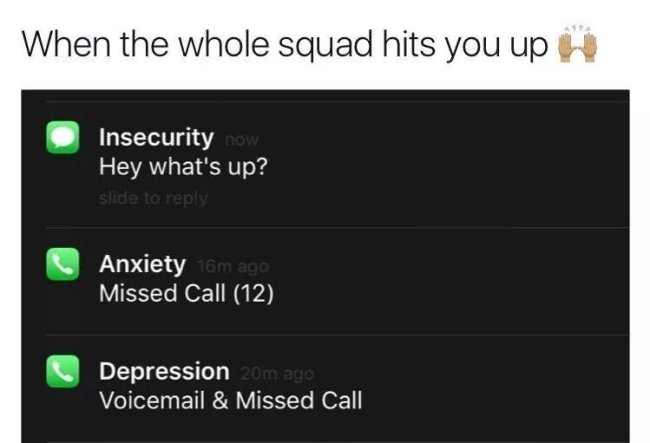 srovnatelná dávka
chlordiazepoxid 			(50 mg)
diazepam				(10 mg)
oxazepam				(30 mg)
bromazepam			(6 mg)
alprazolam				(1 mg)
klobazam				(40 mg)
klonazepam				(1 mg)
medazepam				(20 mg)
BENZODIAZEPINY JAKO ANXIOLYTIKA
výhody
rychlý nástup účinku → akutní ataky úzkosti
mohou být užity k tlumení aktivační fáze po nasazení antidepresiv
dobře tolerované
nevýhody
útlum CNS
sedace, ovlivnění motoriky
poruchy paměti a kognitivních funkcí
rebound anxieta
adiktogenní potenciál 
možné užití
většinou akutní fáze onemocnění, nevhodné pro dlouhodobou léčbu
akutní záchvat panické poruchy, generalizovaná úzkostná porucha, sociální fobie
NEBENZODIAZEPINOVÁ ANXIOLYTKA
antidepresiva 
léčiva 1. volby u většiny úzkostných poruch (SSRI)
vhodné pro dlouhodobou terapii, pokrývají i depresivní komorbidity
pomalejší nástup účinku, terapie nejméně rok
edukace pacienta
počáteční kombinace z BZD
SSRI
venlafaxin (ret)
duloxetin
iMAO-A – moklobemid (sociální fobie)
TCA – klomipramin, amitriptylin, dosulepin
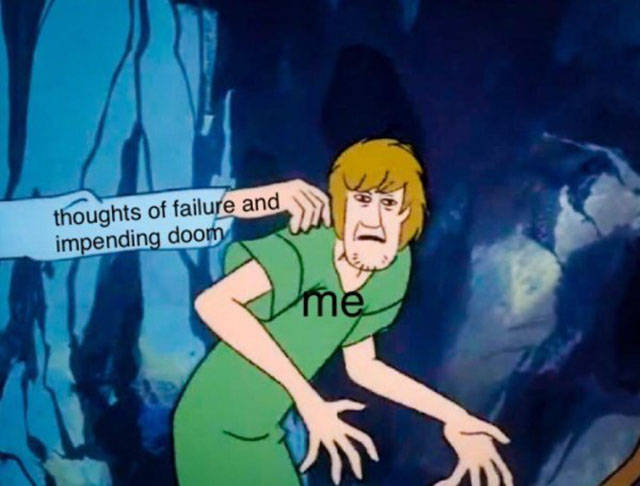 [Speaker Notes: !! Fluoxetin a fluvoxamin inhibují CYP, kterými se metabolizují BZD (kombinovat s oxazepamem – nemetabolizuje se přes CYP) !!]
NEBENZODIAZEPINOVÁ ANXIOLYTKA
buspiron
parciální agonista 5-HT1A  a presynaptických D receptorů
presynaptické receptory v Raphe Nucleus - plný agonista
inhibice uvolňování serotoninu
postsynapatické receptory v hipokampu - parciální agonista
inhibuje účinky 5-HT
nástup účinku do 2 týdnů
bez sedace a myorelaxace, nenávykový
I: generalizovaná úzkostní porucha, adjuvantní terapie depresivních poruch 
nevhodný k terapii izolovaných záchvatů a fobii (obvykle do kombinace)
NÚ: závratě, agitovanost, cefalea, nauzea
DALŠÍ LÁTKY S ANXIOLYTICKÝM ÚČINKEM
antiepileptika
gabapentin, pregabalin, tiagabin, kyselina valproová
H1 antihistaminika
hydroxyzin
antipsychotika
quetiapin, olanzapin
beta-blokátory
metipranolol, metoprolol 
guaifenesin
DĚKUJI ZA POZORNOST!
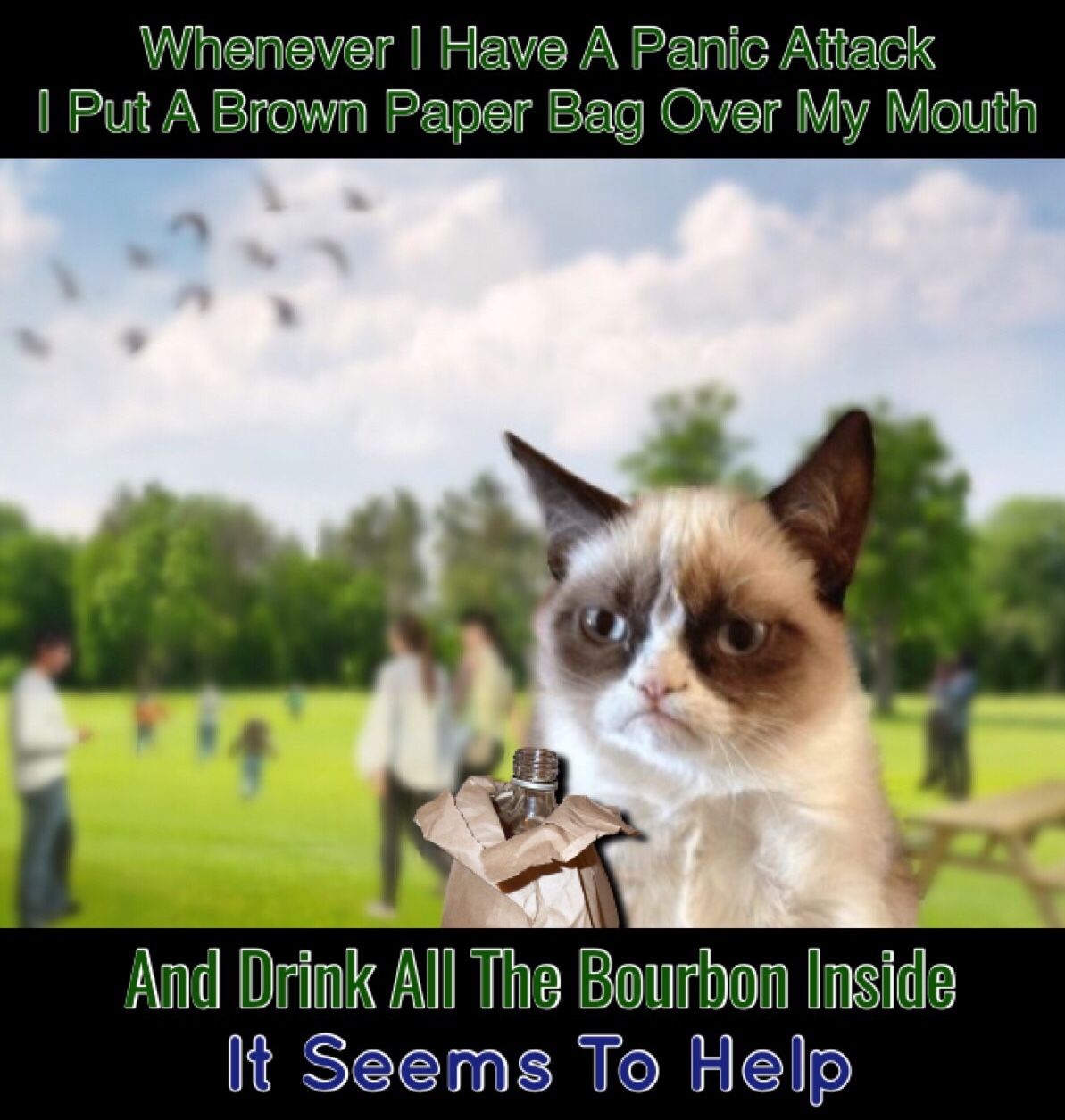